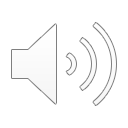 Бюджет городского округа Щёлково
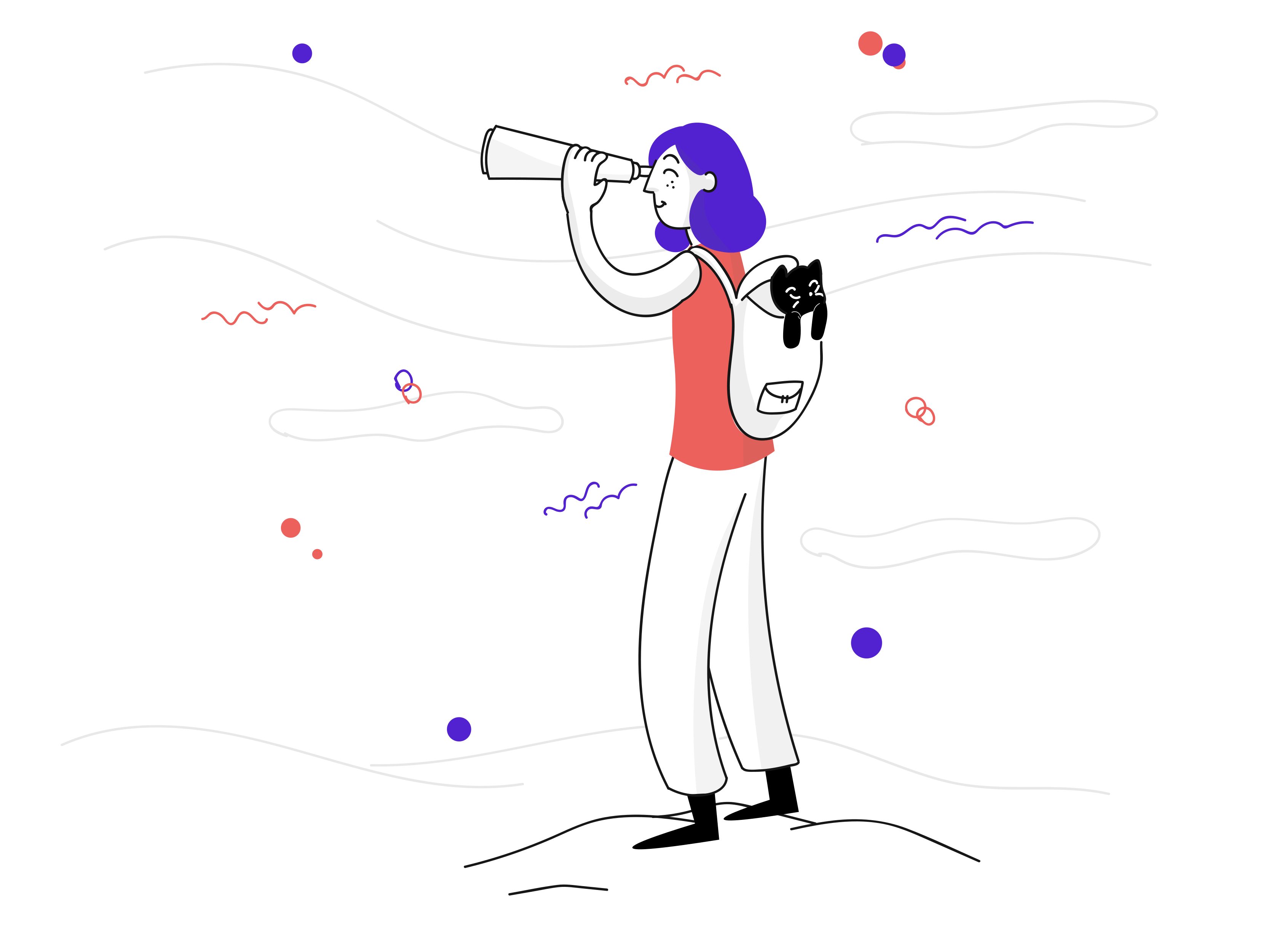 для школьников
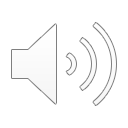 Бюджет города Щелково
Бюджет — это план доходов и расходов на год.
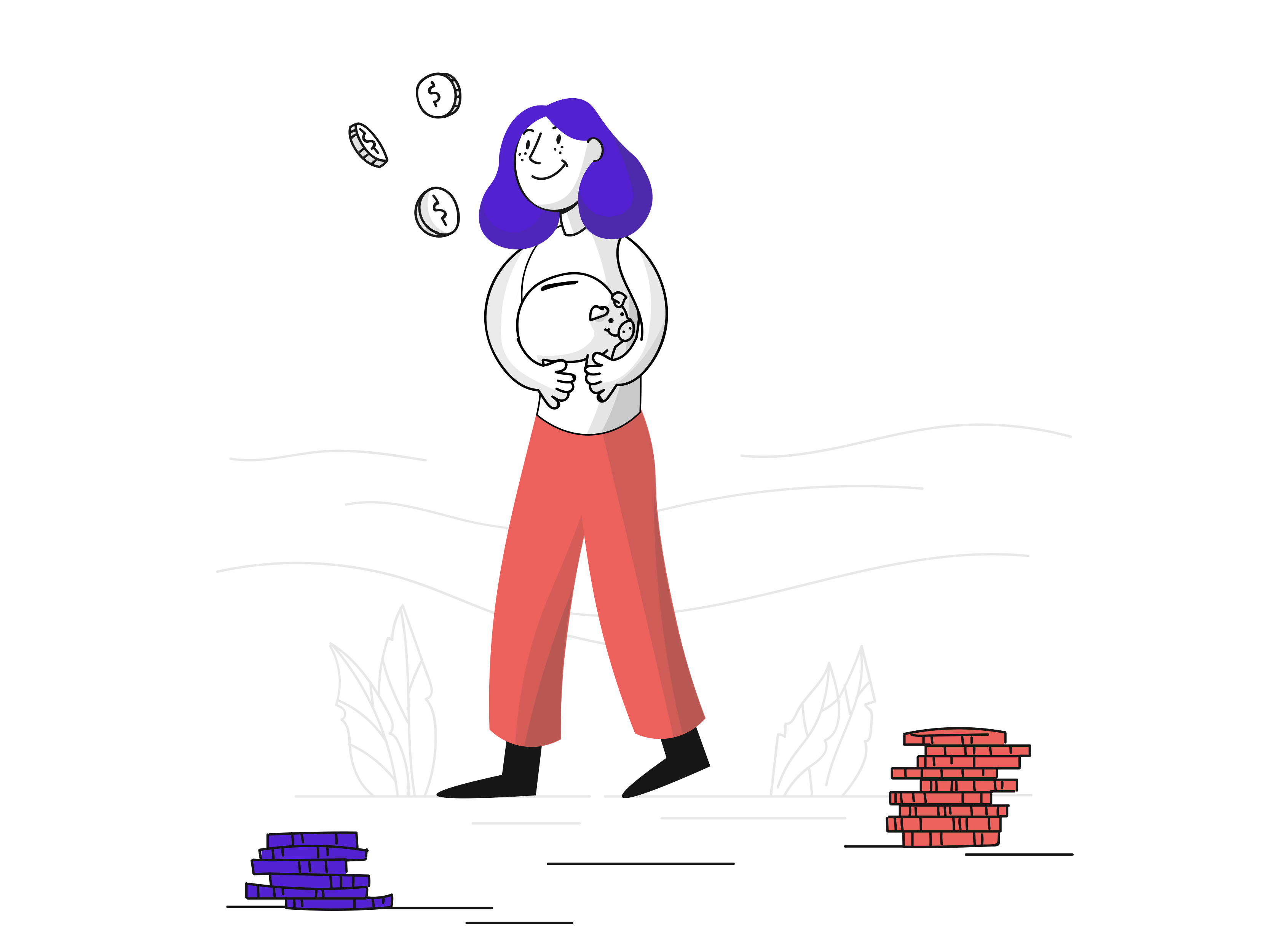 Представьте, что у вас есть копилка, куда вы собираете деньги на разные нужды.
У города тоже есть своя «копилка» — бюджет, который формируется за счёт
налогов
помощи от государства
доходов от аренды земли
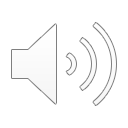 Откуда берутся деньги?
В 2025 году в бюджет Щелково поступит 18,3 миллиарда рублей. Из них:
9,97 млрд руб
8,35 млрд руб
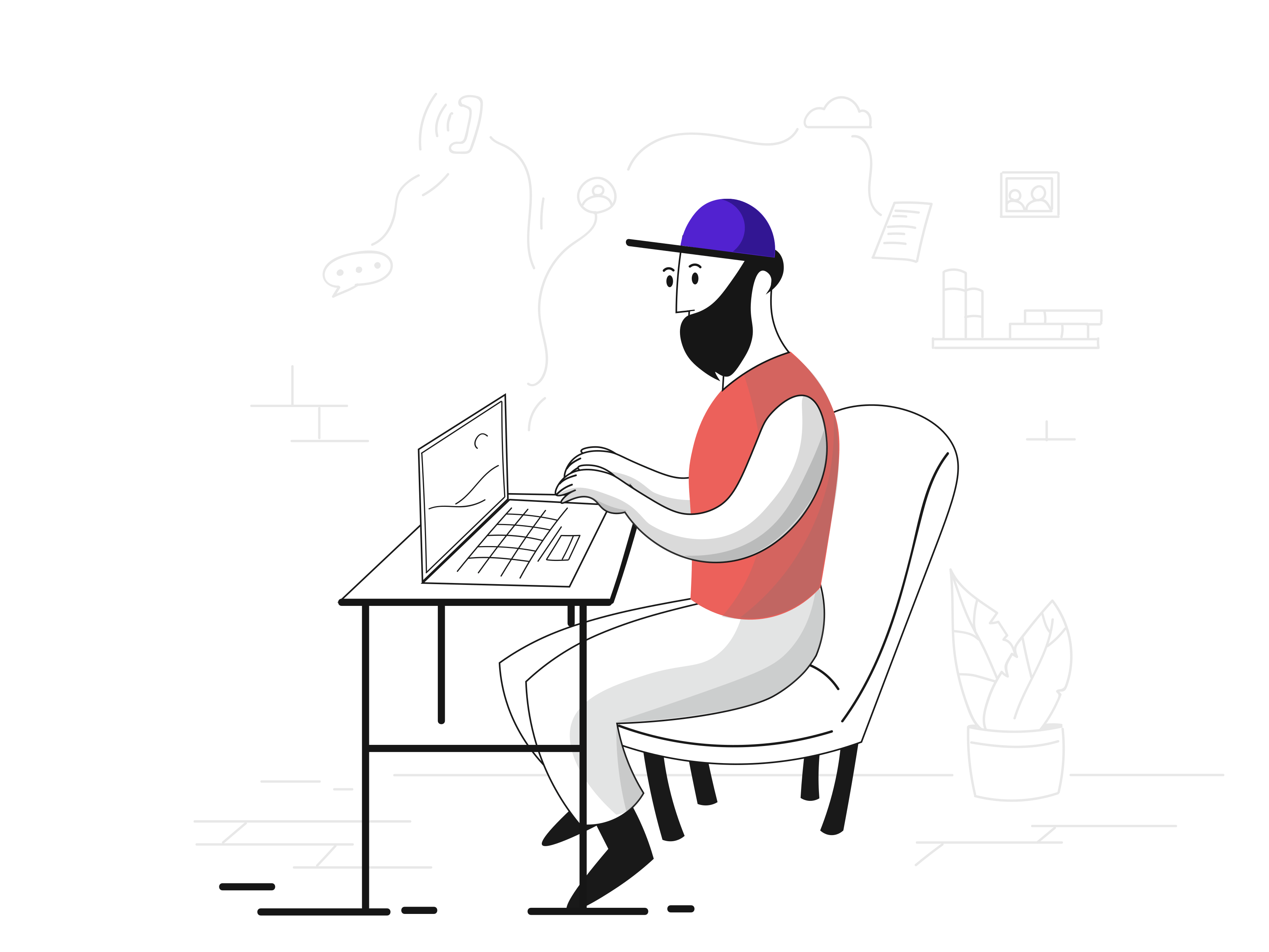 Помощь от государства
Налоги
Например, налог на зарплату ваших родителей
Например, дотации
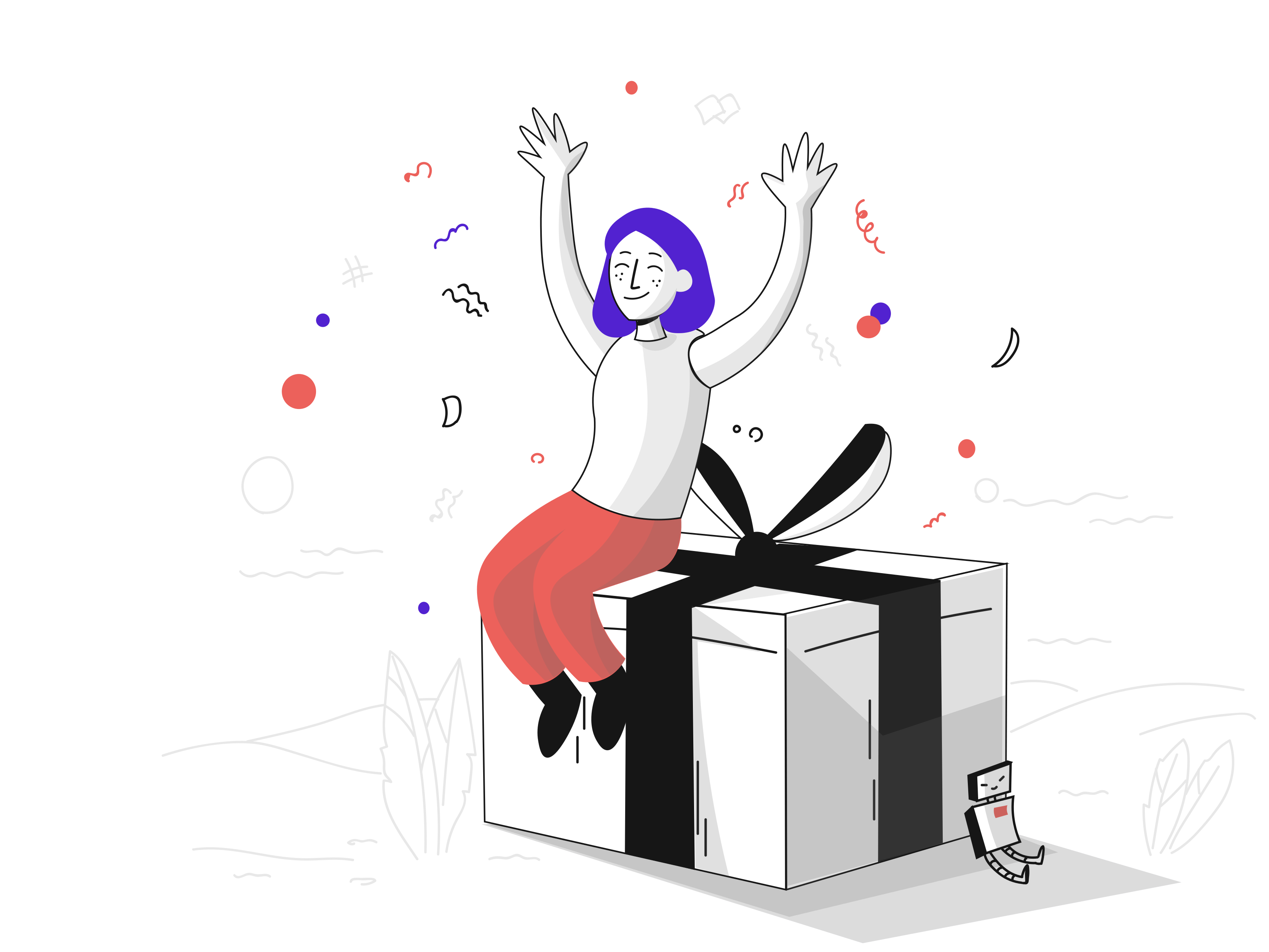 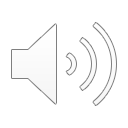 На что тратятся деньги?
Расходы бюджета в 2025 году составят  19,17 миллиардов рублей.
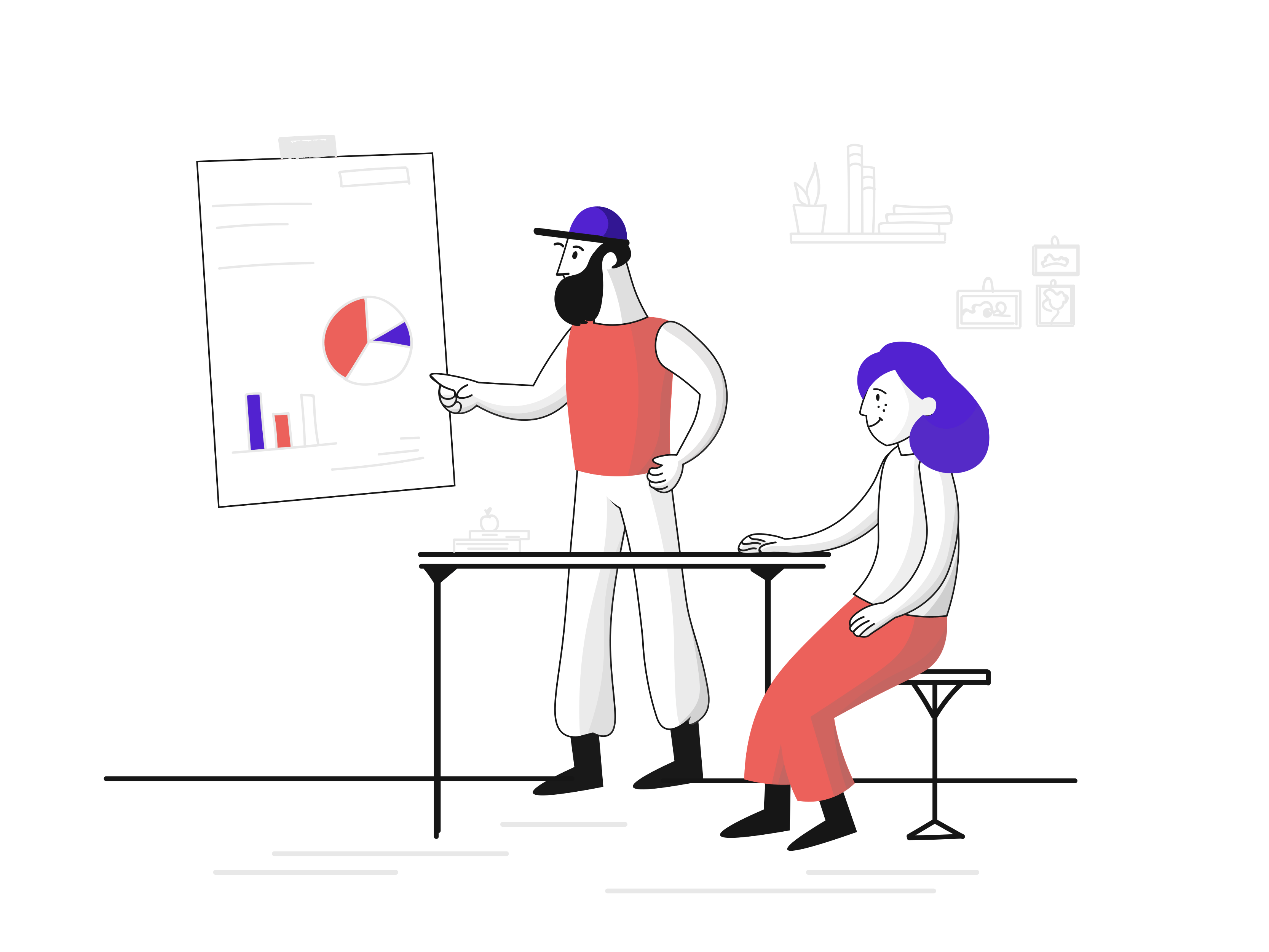 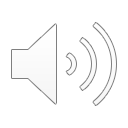 На что тратятся деньги?
Бесплатные прививки
Бесплатные учебники
Ремонт теплосетей
Больше автобусов
Помощь многодетным семьям
Поддержка секций и кружков
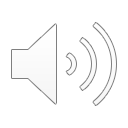 Расходов больше, чем доходов
<
18,3 млрд руб
19,17 млрд руб
Доходы
Расходы
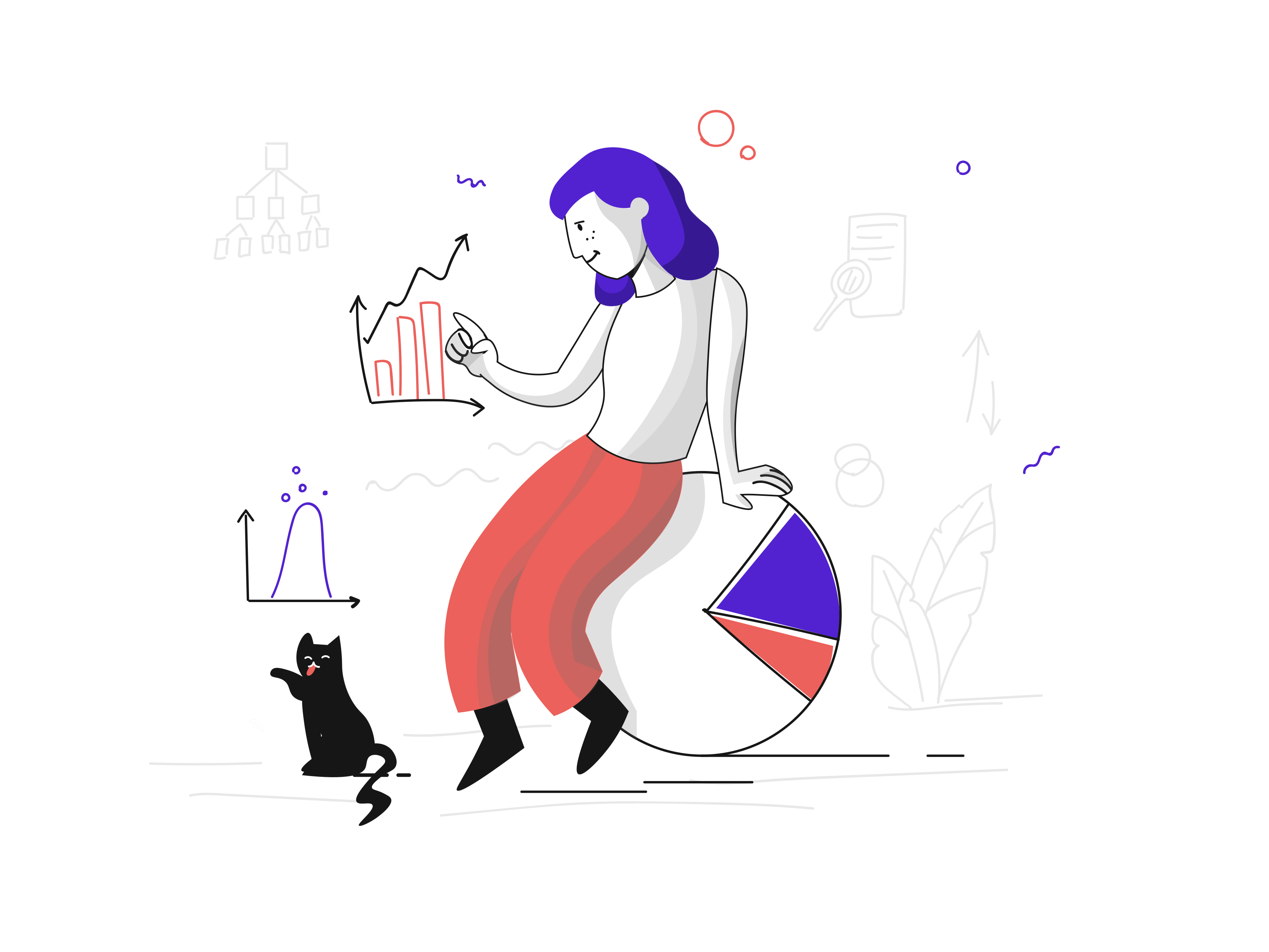 Это называется дефицитом бюджета — когда денег потратили больше, чем заработали. Это не страшно, потому что покрыть разницу можно за счёт кредитов и других источников.
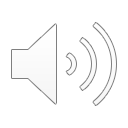 Как бюджет влияет на вашу жизнь?
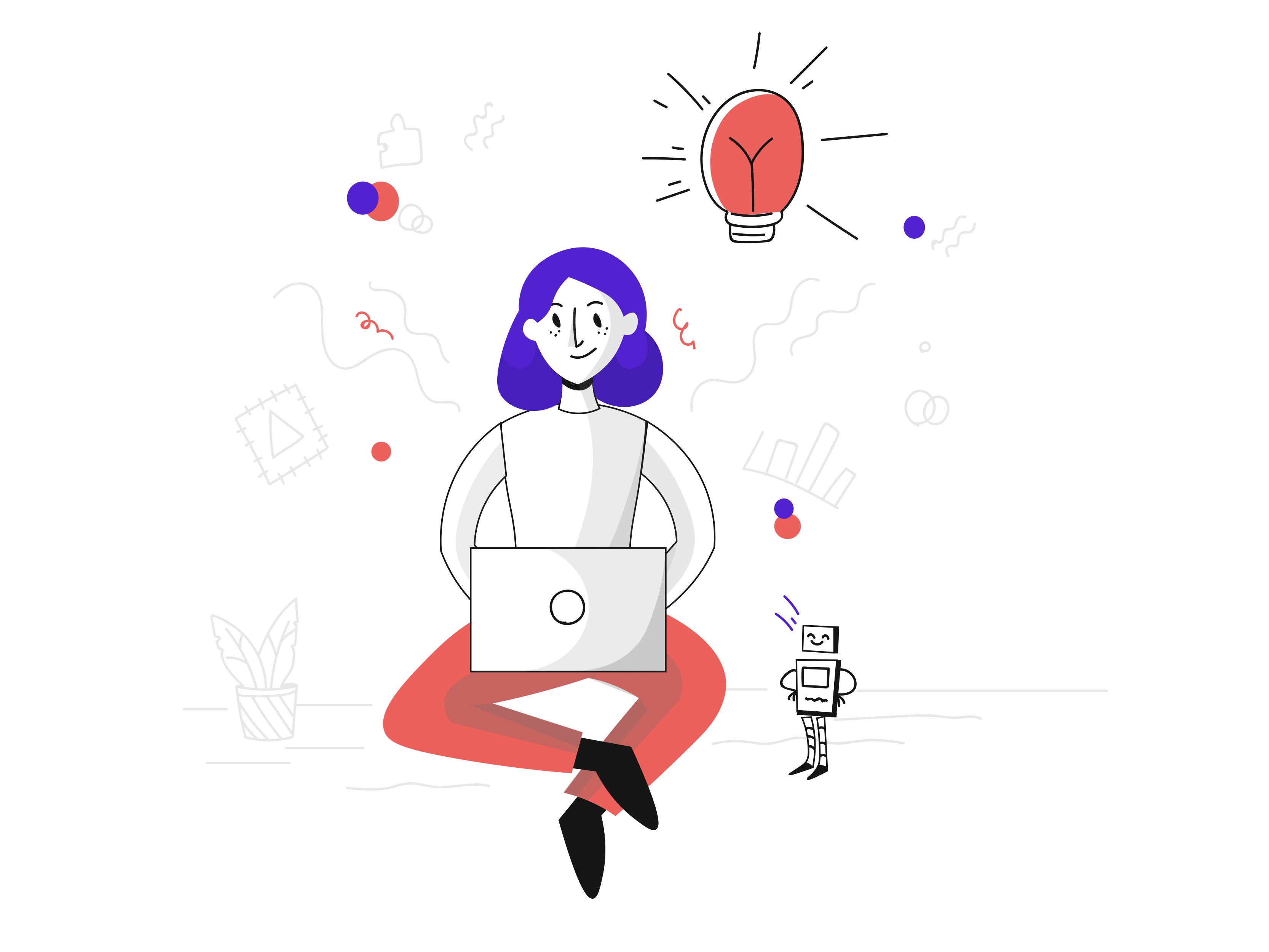 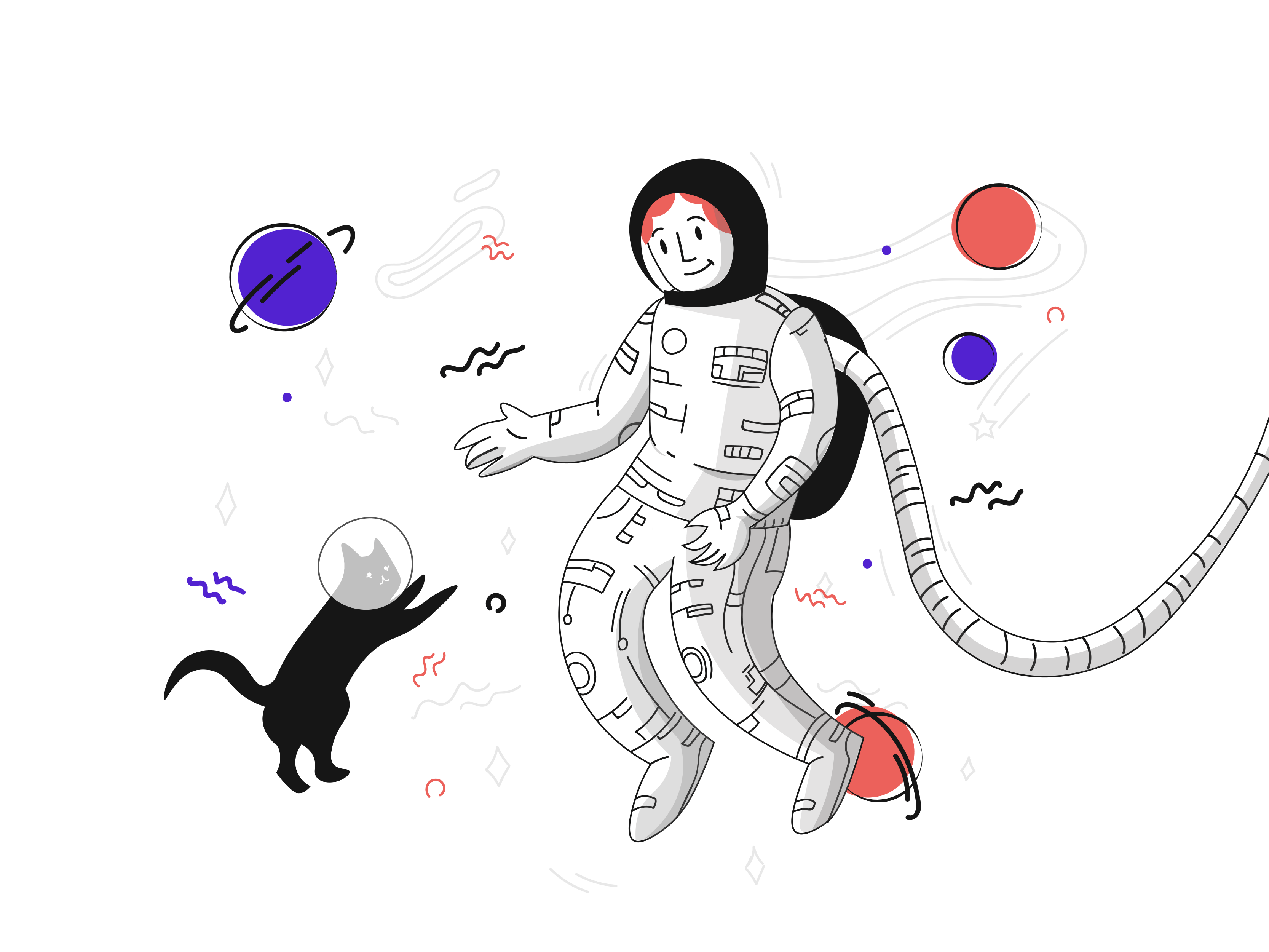 Бюджет – это не просто цифры, 
а реальные улучшения в жизни города! Новая спортивная площадка, бесплатные учебники, удобный автобусный маршрут – всё это оплачивается за счёт бюджета. 
Теперь вы знаете, откуда берутся деньги в городе и куда они уходят!